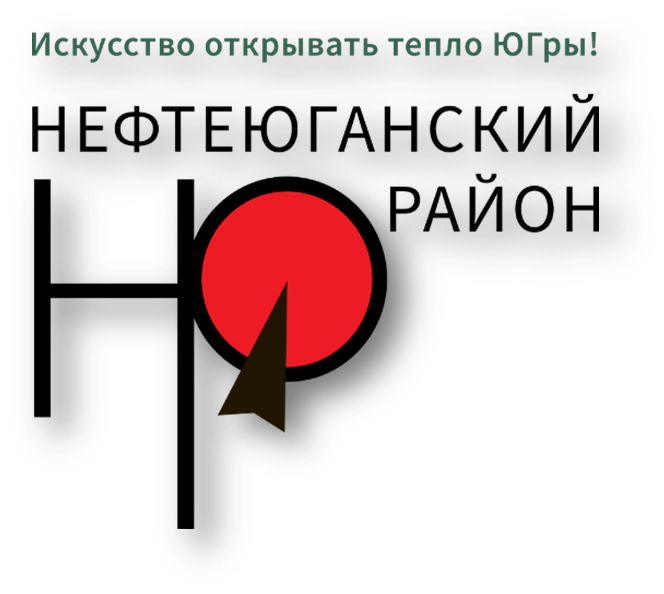 РАЙОННЫЙ КОНКУРС ДЕТСКИХ РИСУНКОВ «БЕЗОПАСНЫЙ ТРУД ГЛАЗАМИ ДЕТЕЙ»
2021
Безопасный труд глазами детей
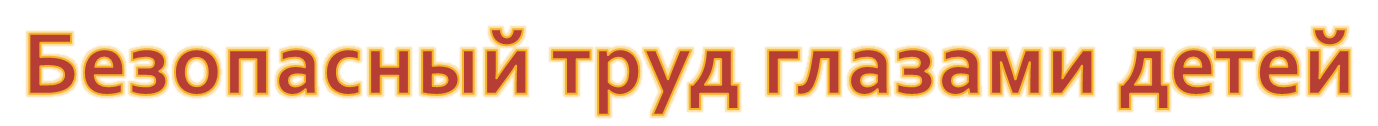 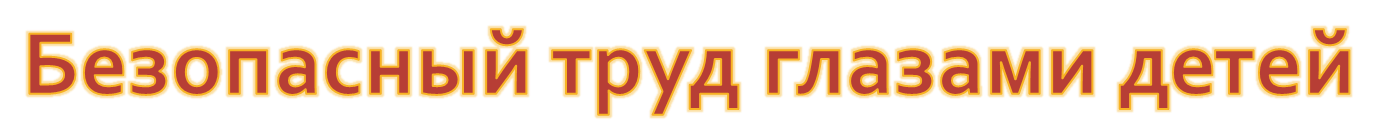 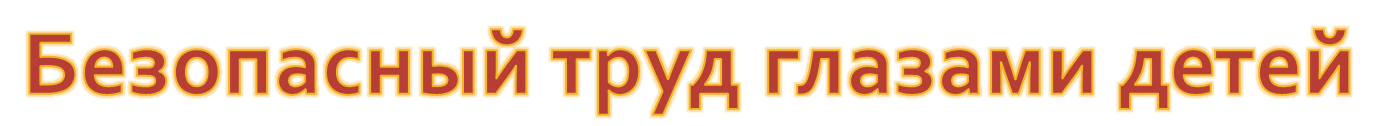 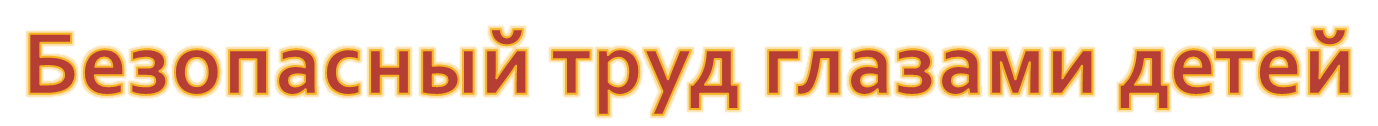 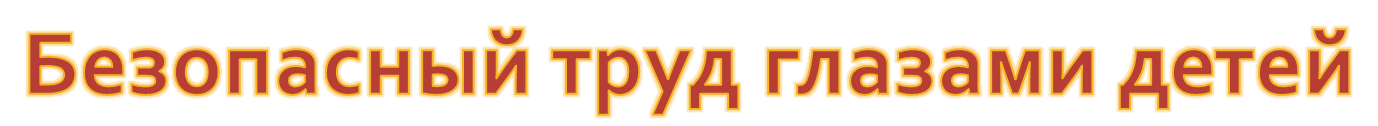 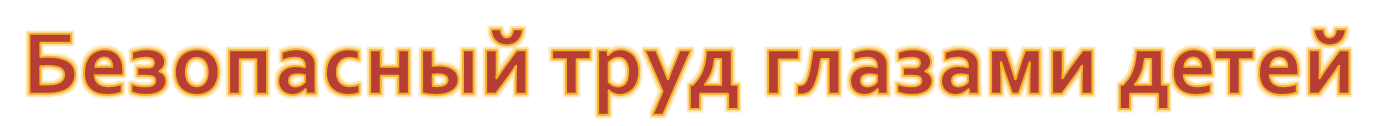 Благодарим за работы!

Желаем 
творческих успехов!
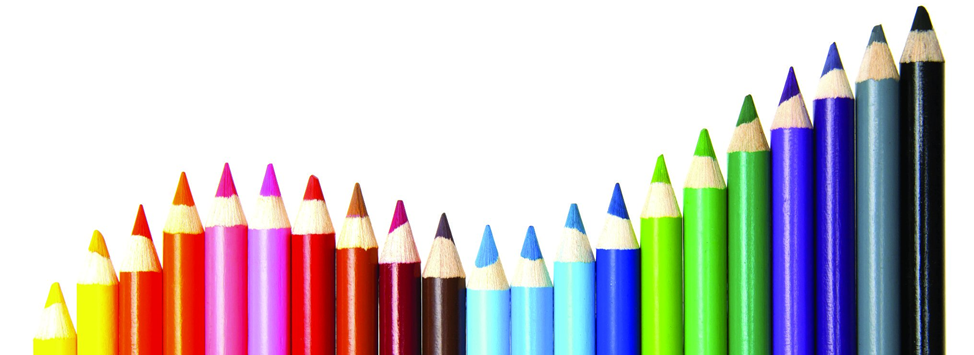